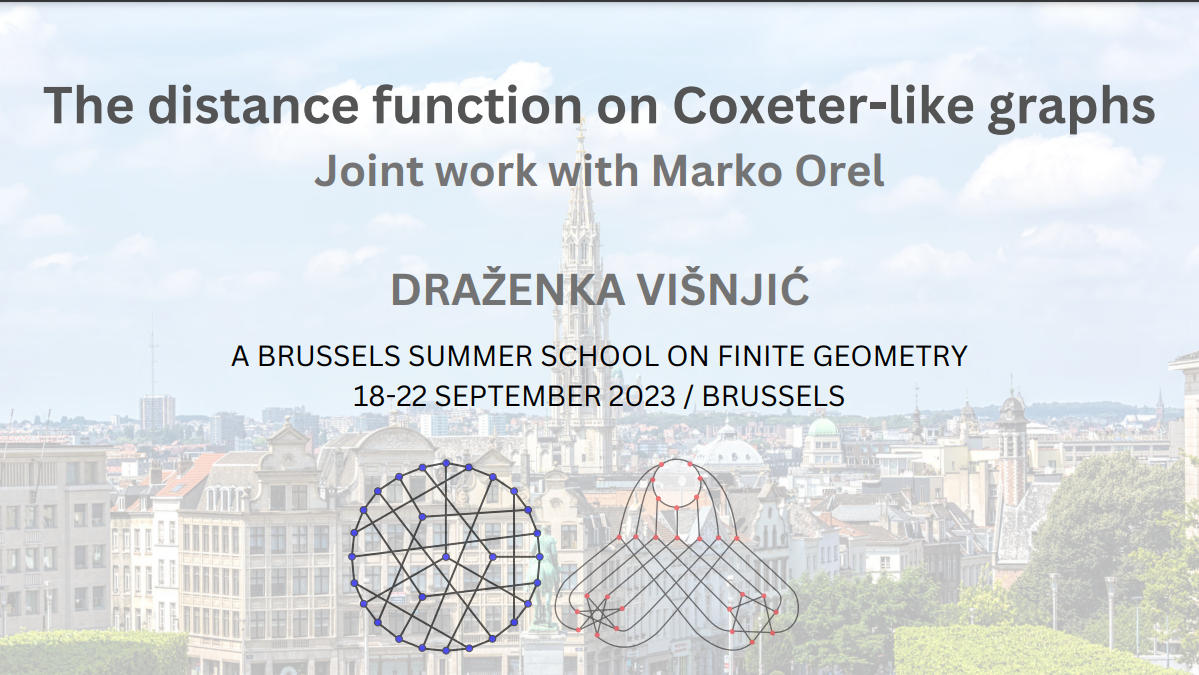 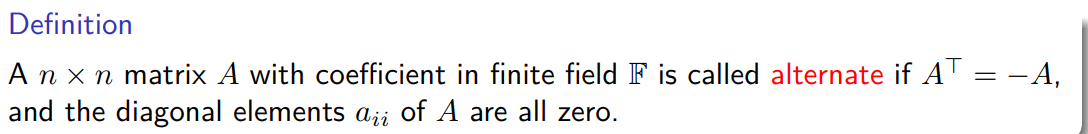 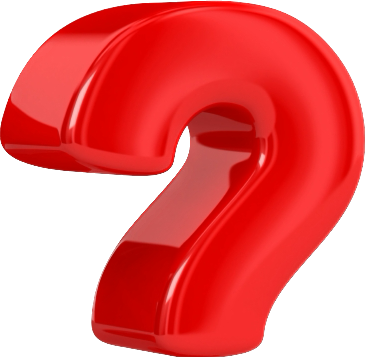 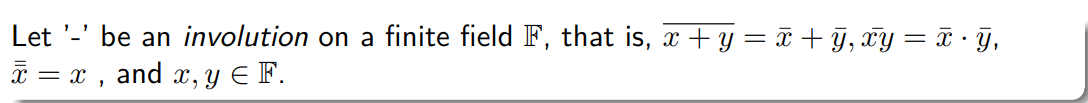 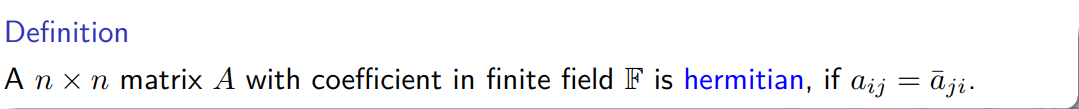 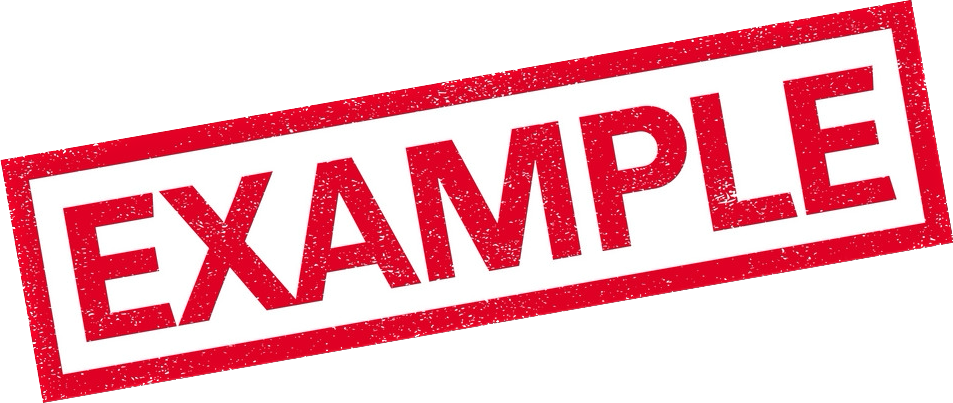 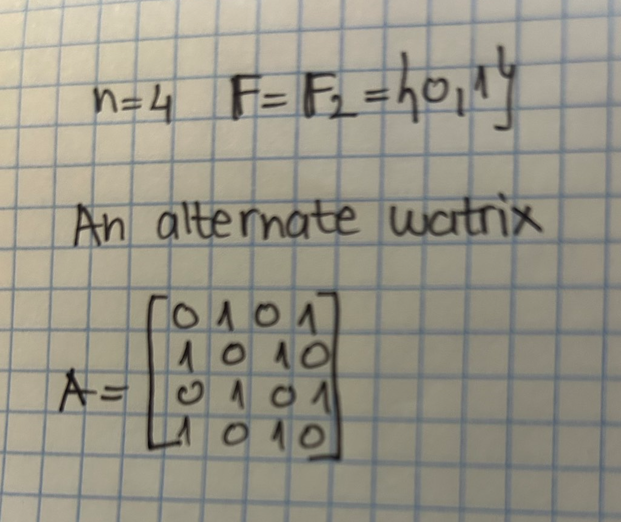 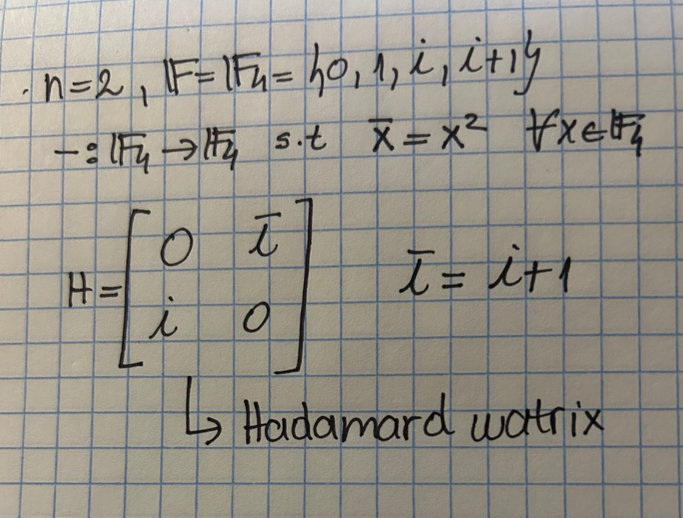 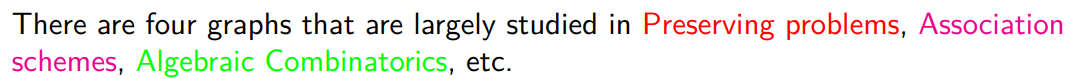 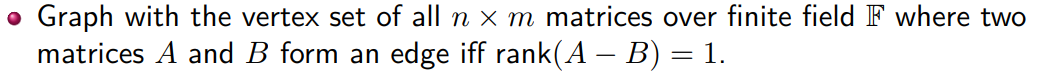 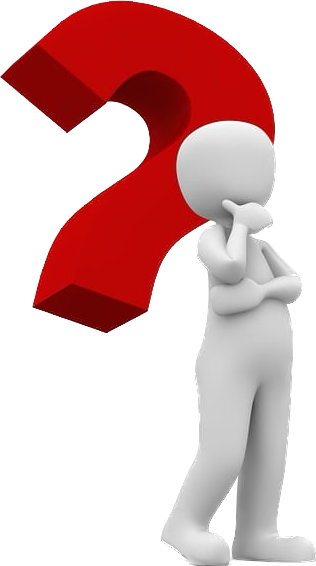 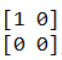 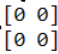 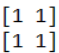 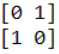 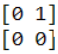 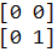 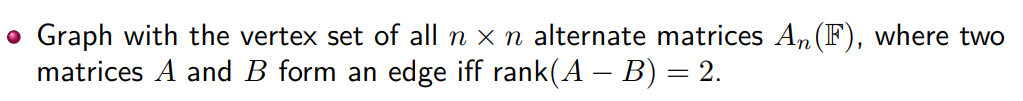 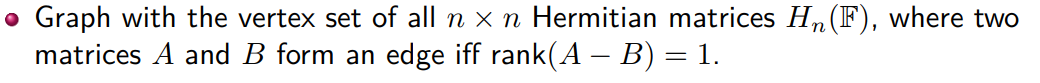 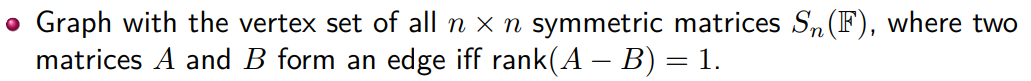 What if my determinant is not zero?
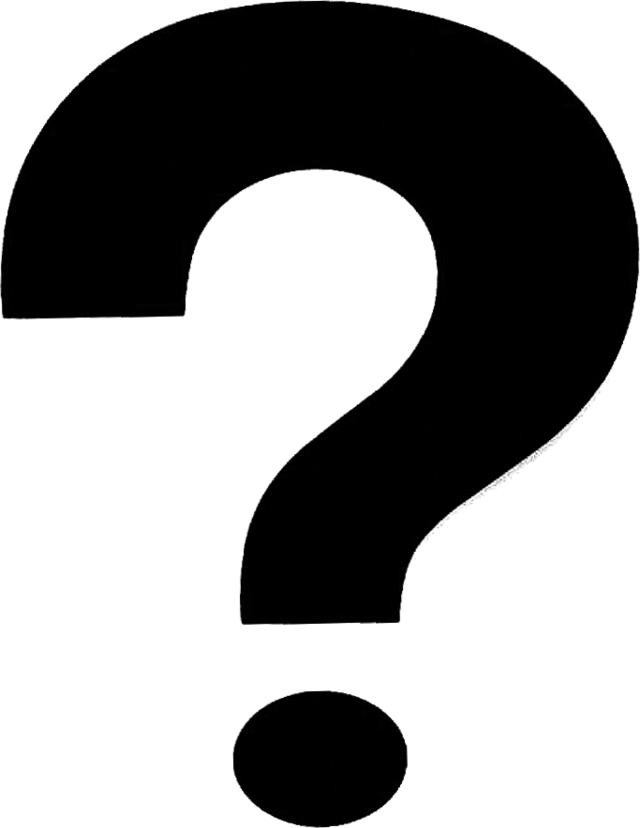 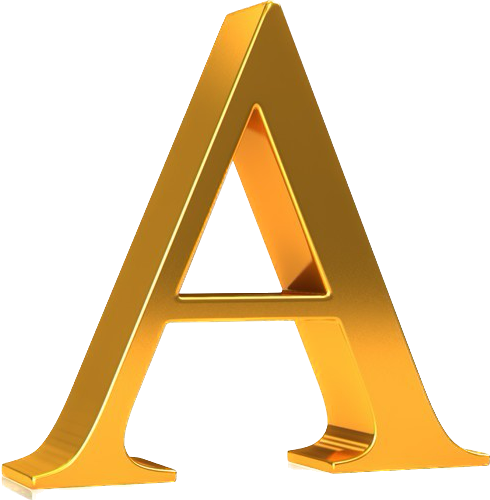 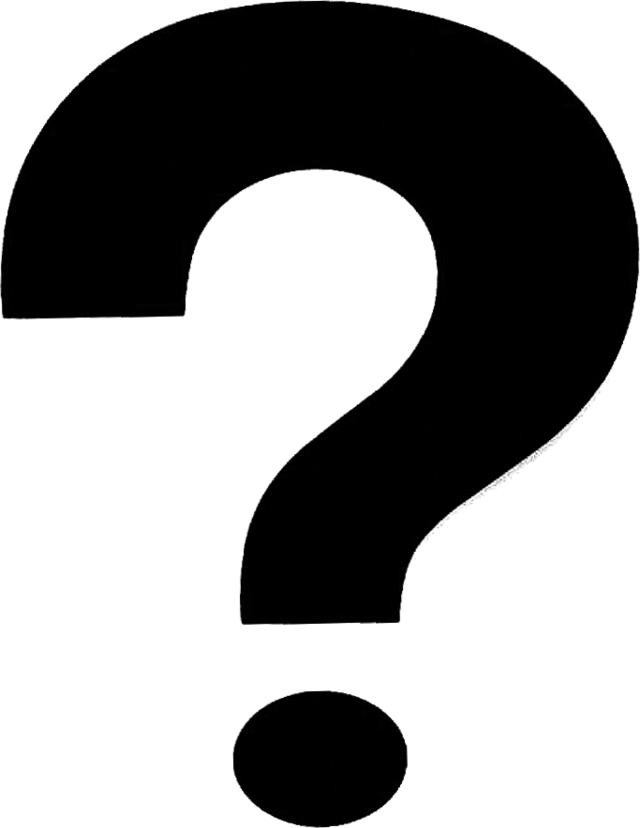 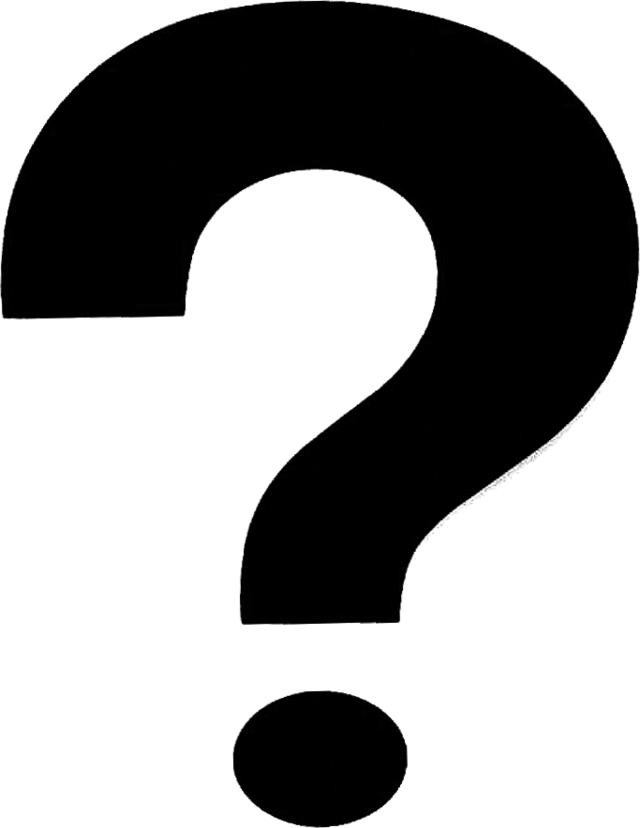 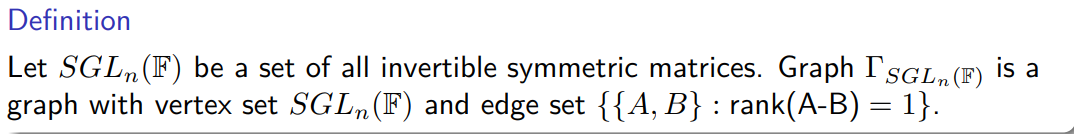 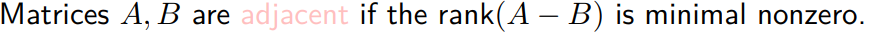 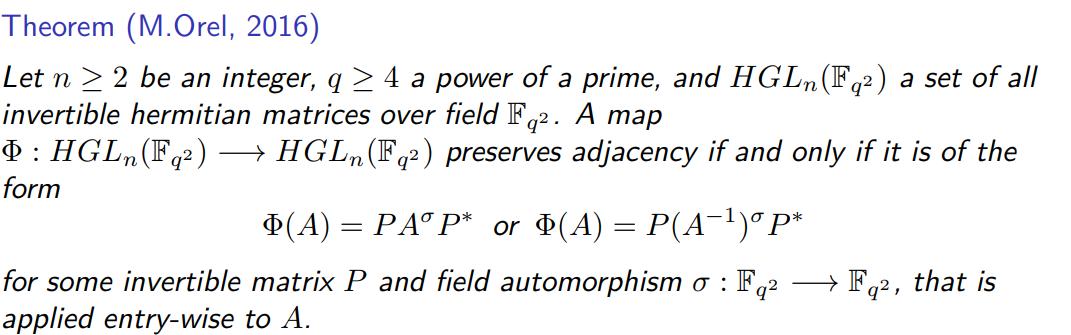 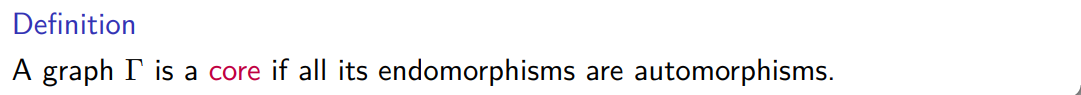 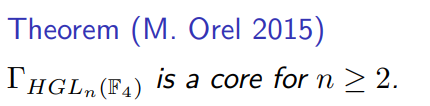 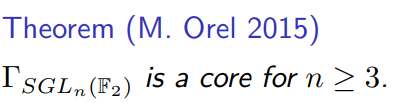 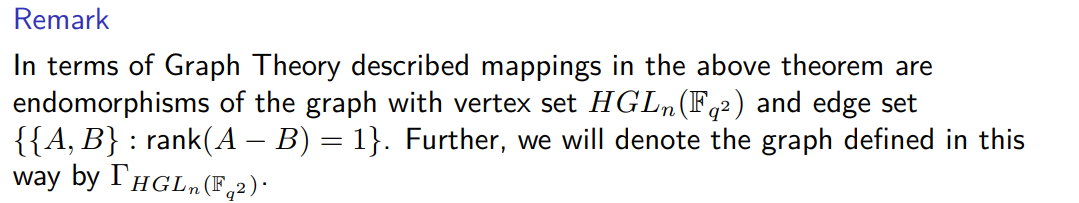 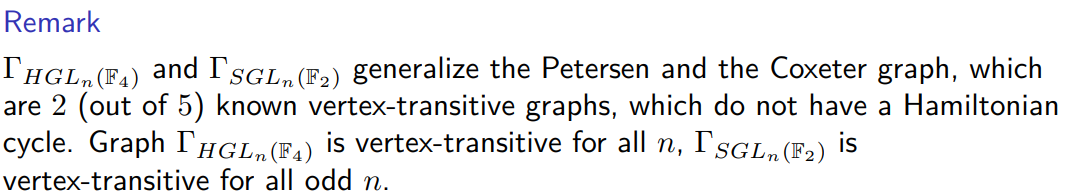 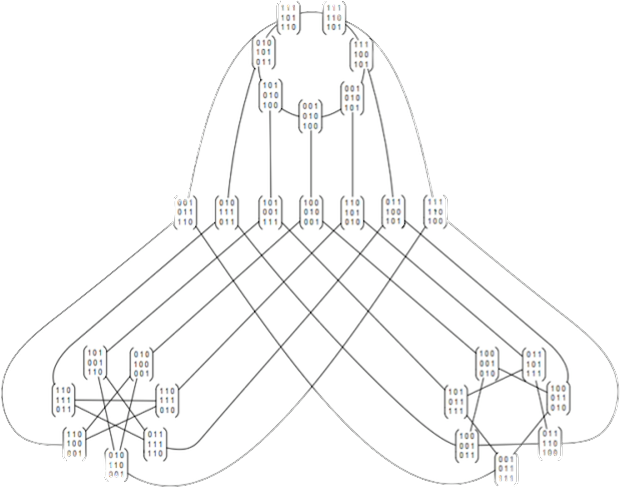 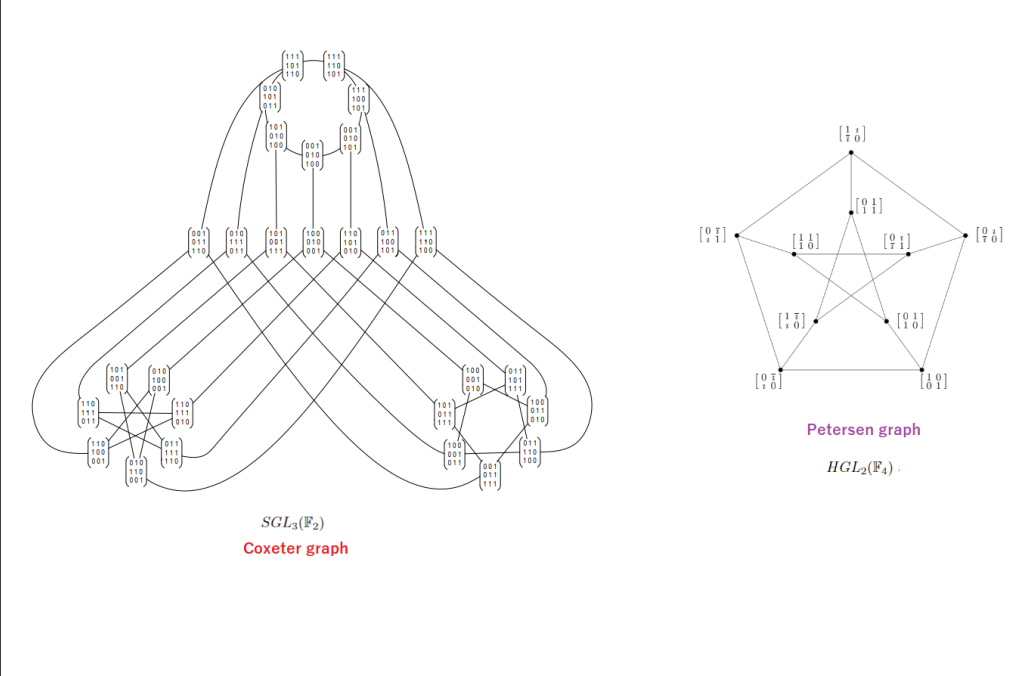 RESEARCH QUESTIONS
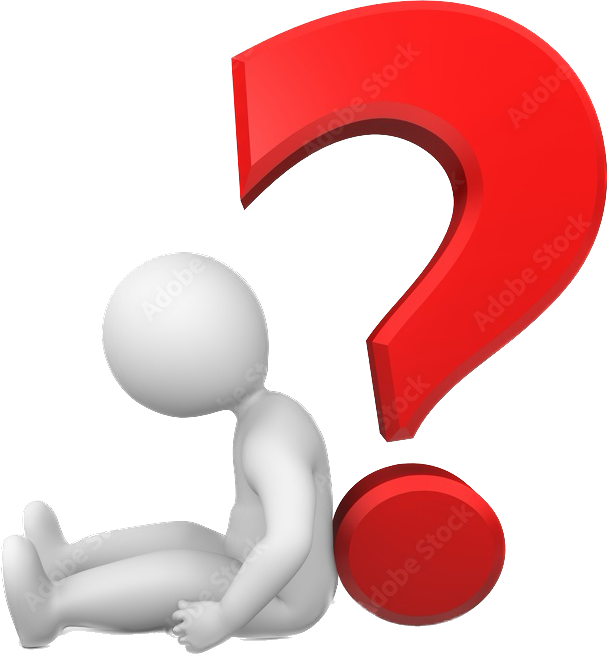 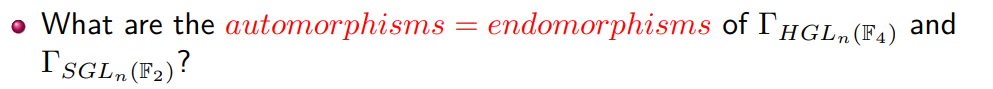 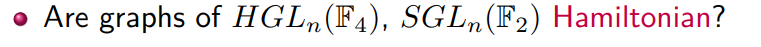 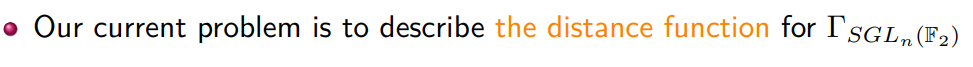 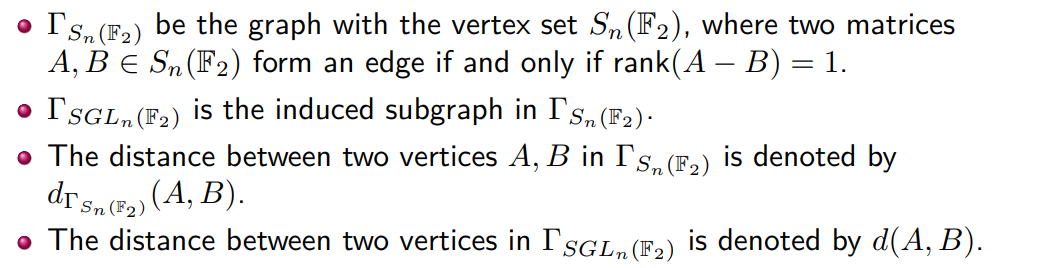 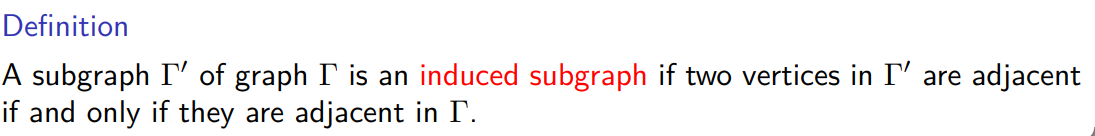 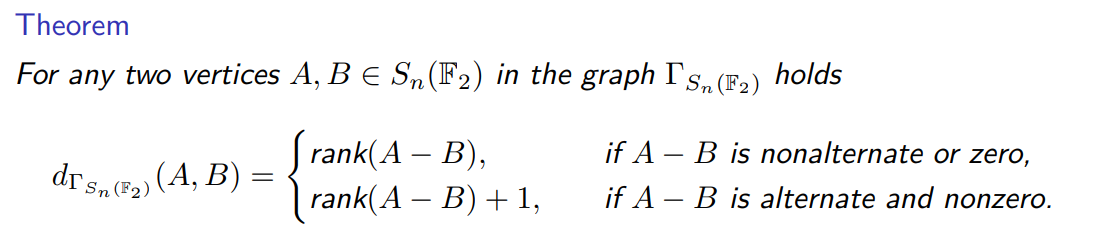 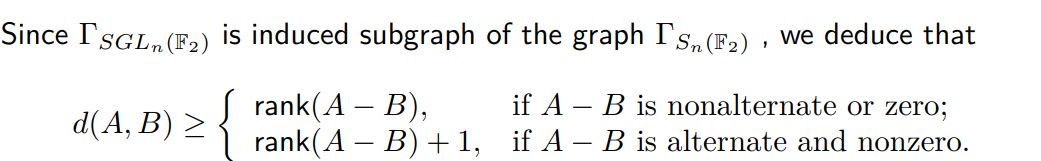 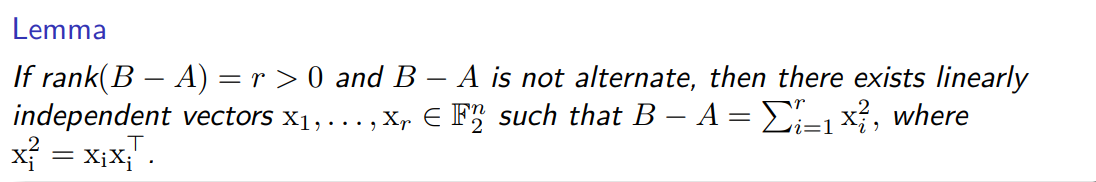 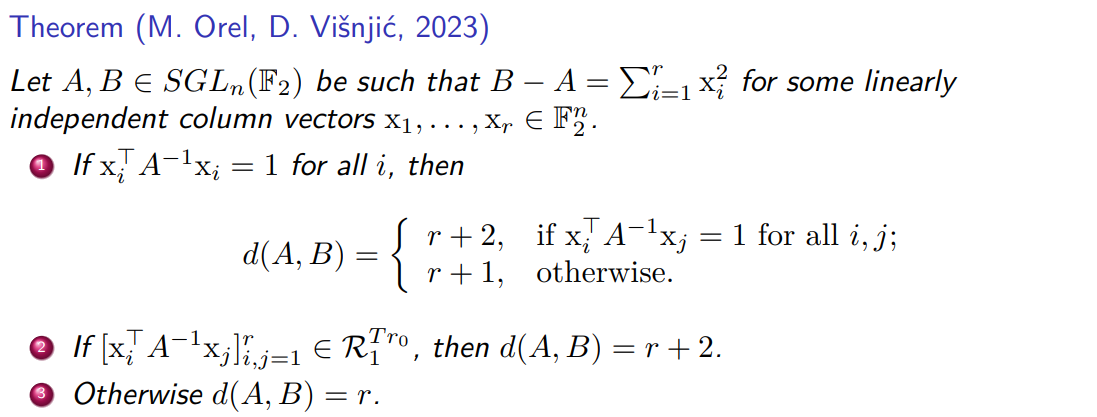 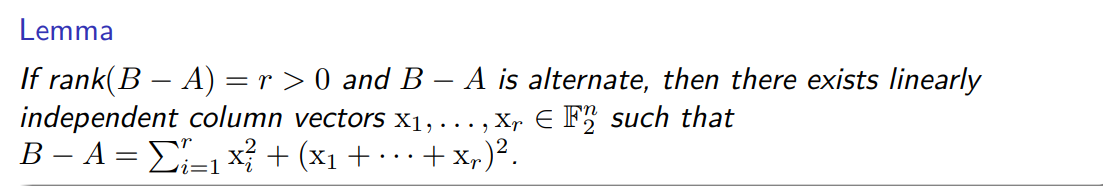 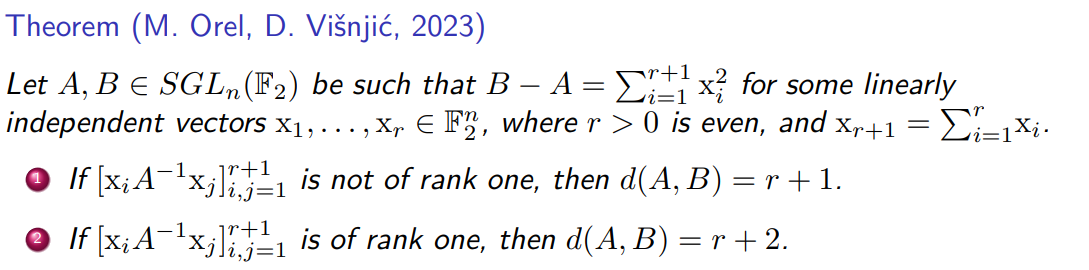 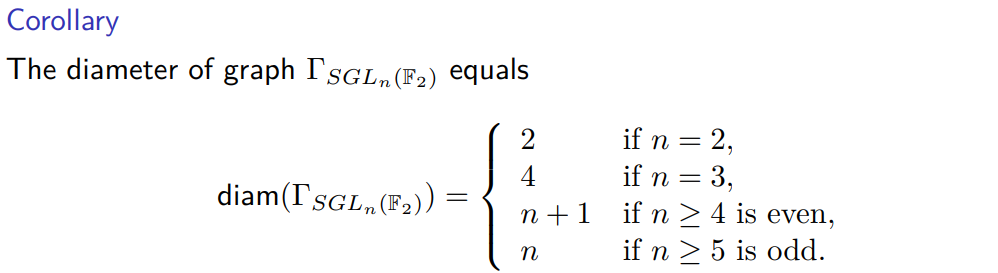 THANK YOU FOR YOUR ATTENTION!